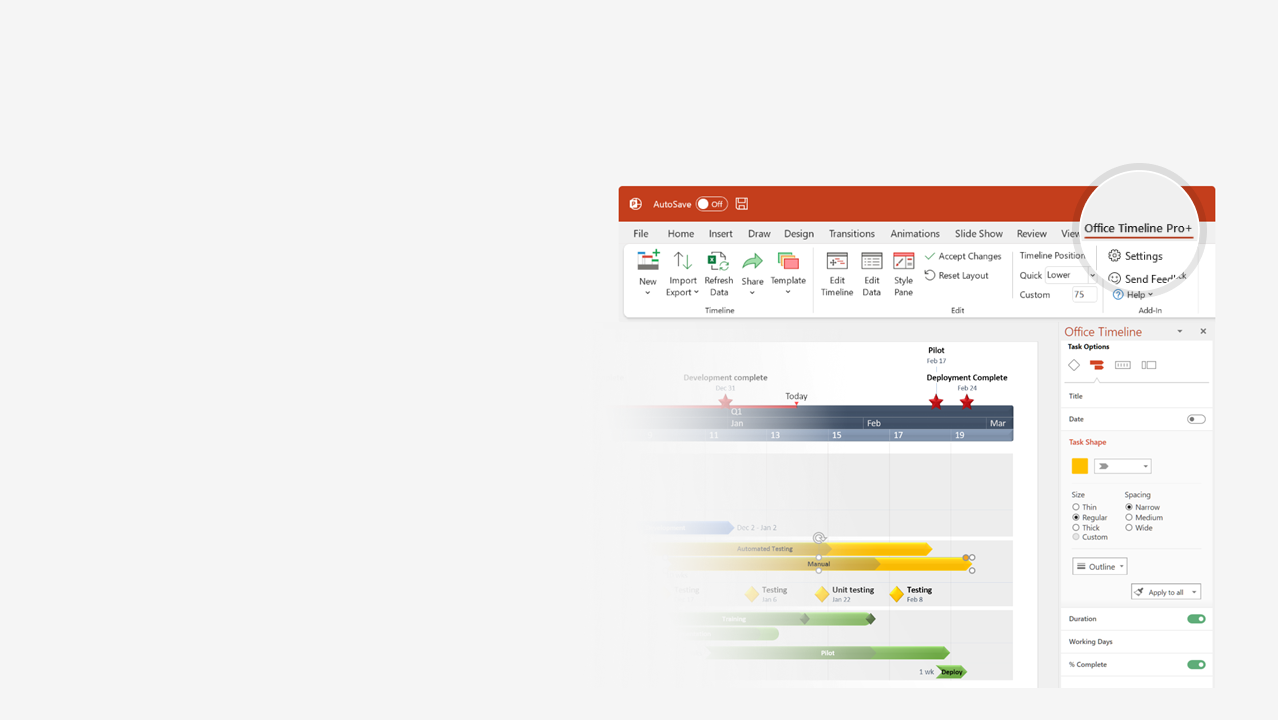 How to update this template in seconds
1
The Office Timeline add-in for PowerPoint will help you edit it with just a few clicks.
Get your free 14-day trial of Office Timeline here: https://www.officetimeline.com/14-days-trialRe-open this template, and create your impressive PowerPoint visual in 3 easy steps:
Click the Edit Data button on the Office Timeline tab.
Use the Data and Timeline views to edit swimlanes, milestones and tasks.
2
Click Save to instantly update the template.
3
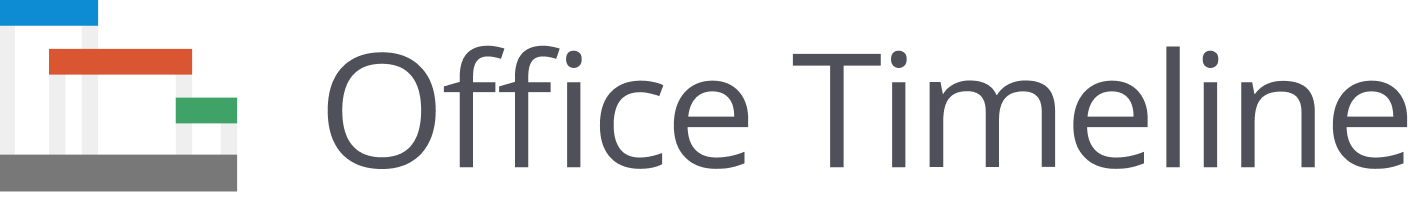 Gap analysis
Action plan
Q1 Review
Q2 Review
Q3 Review
Q4 Review
Q1
Q2
Q3
Q4
Milestone
Initiative
Activity
Item 1
Initiative
Initiative
Initiative
Initiative
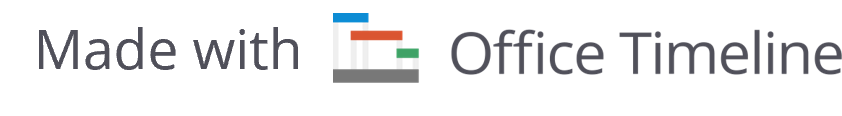 Activity
Activity
Initiative
Item 2
Initiative
Initiative
Initiative
Item 3
Activity
Activity
Activity
Activity